RANGELAND SUSTAINABILITY:
IS SCIENCE RELEVANT AND WHAT IS NEXT?





Joel Brown (Brandon Bestelmeyer, Kris Havstad and Jeff Herrick contributing)
Jornada Experimental Range



Ignite Session 11
Future Directions of Useable Science for Sustainable Rangelands
Ecological Society of America Annual Meeting
Baltimore MD
12 August 2015
IS SCIENCE RELEVANT?

DO OUR WIDGETS WORK?


vs



HAVE WE CHANGED THE WAY PEOPLE MAKE DECISIONS?
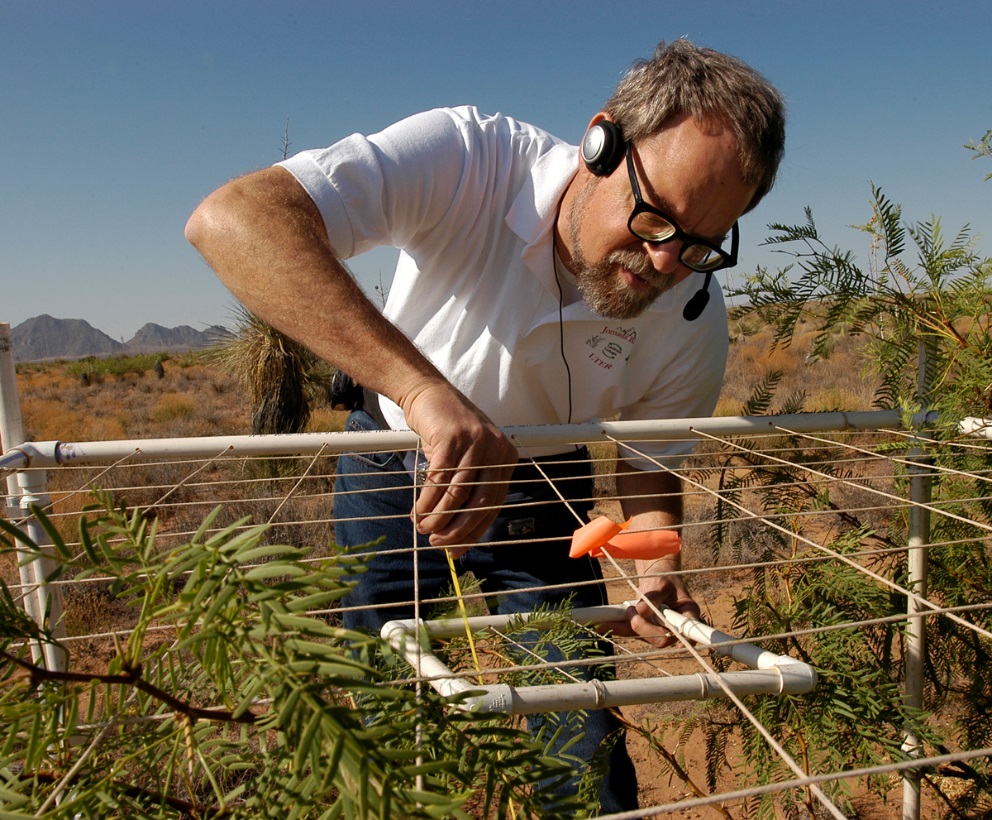 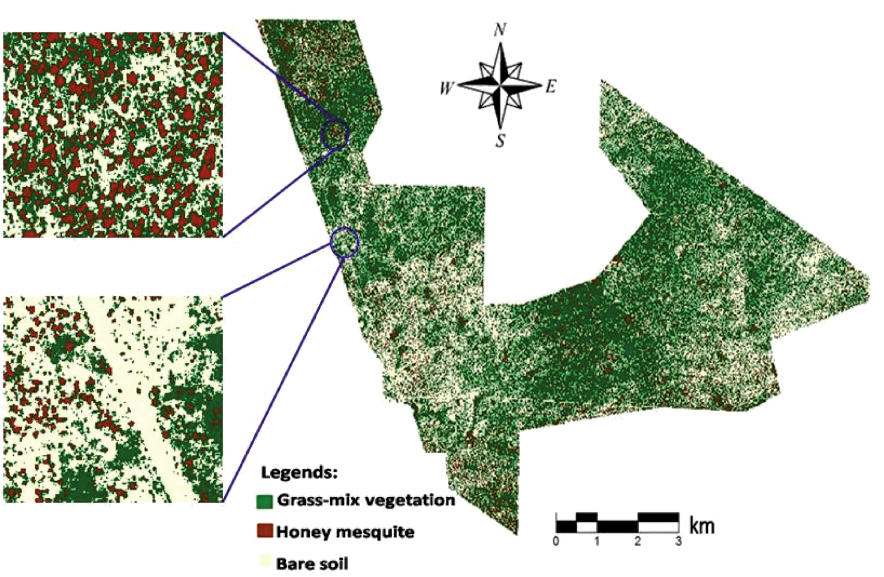 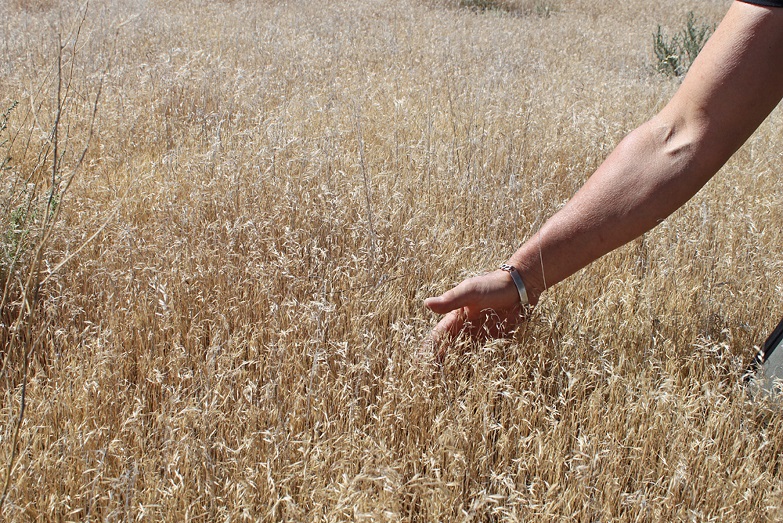 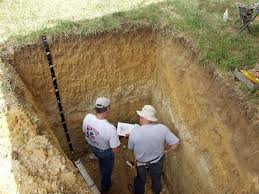 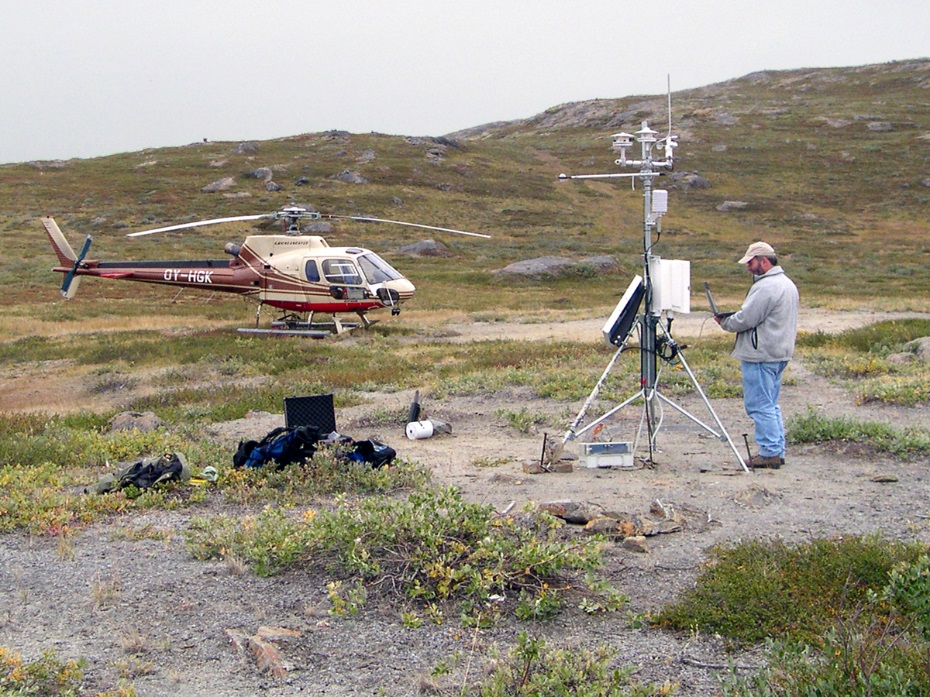 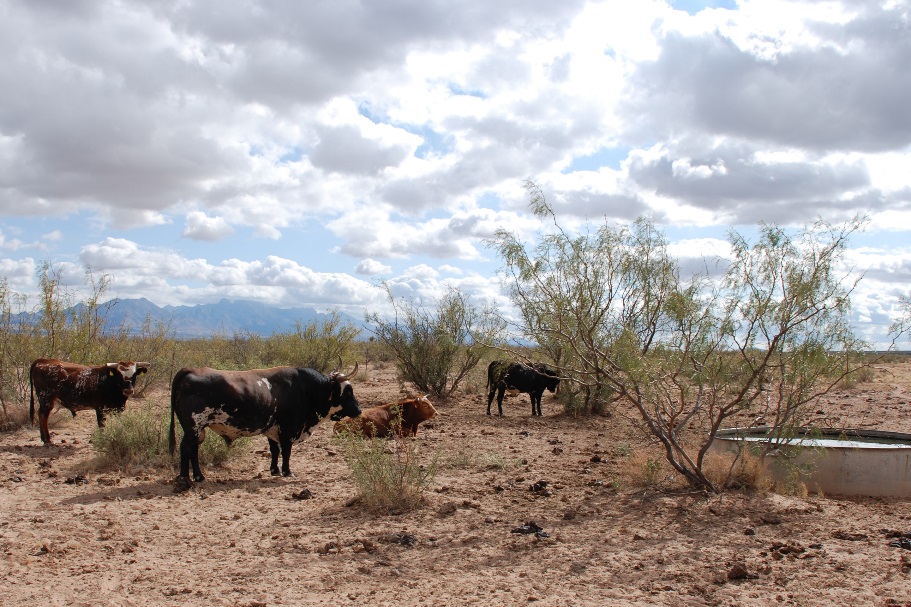 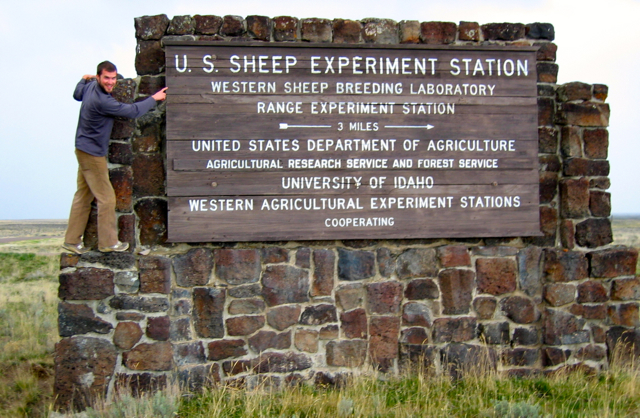 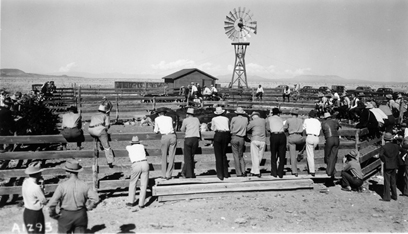 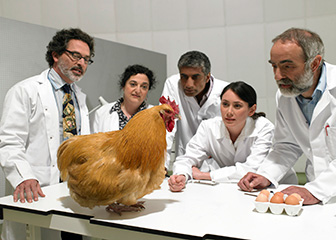 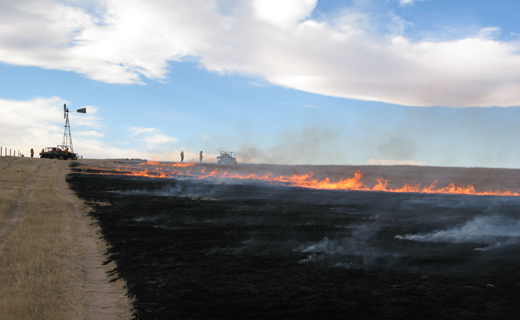 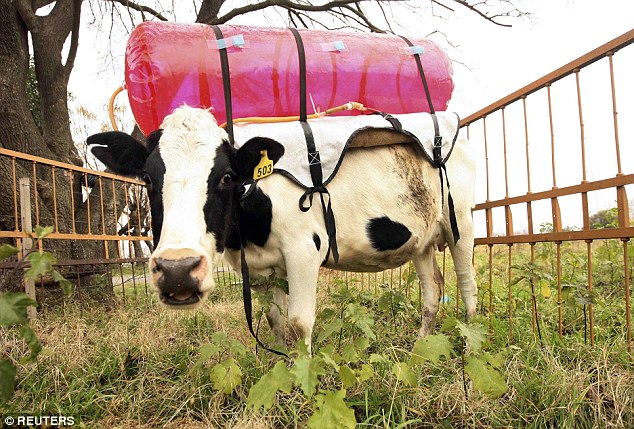 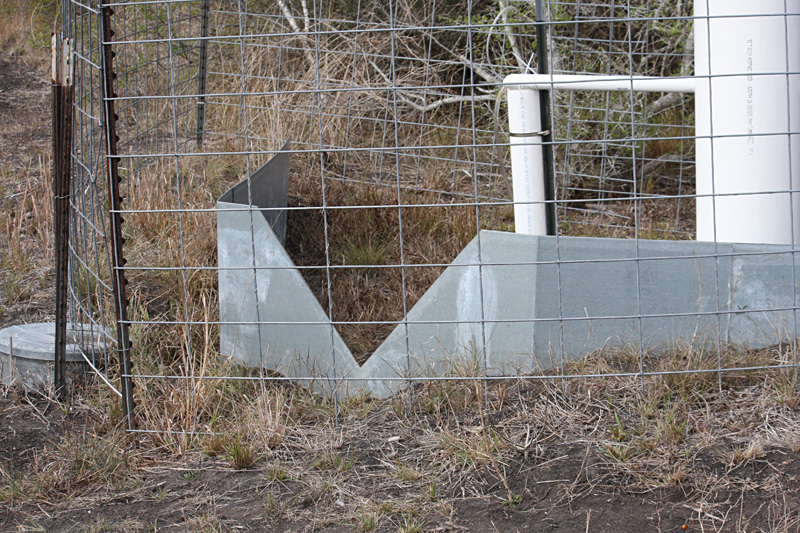 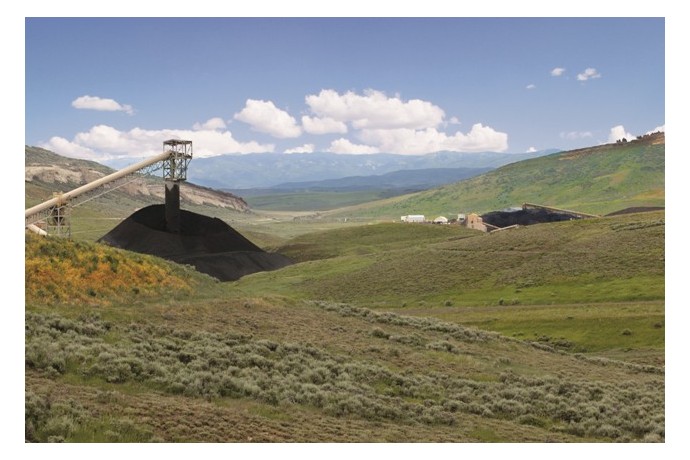 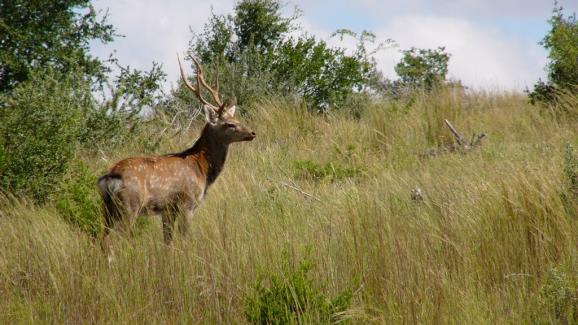 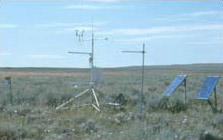 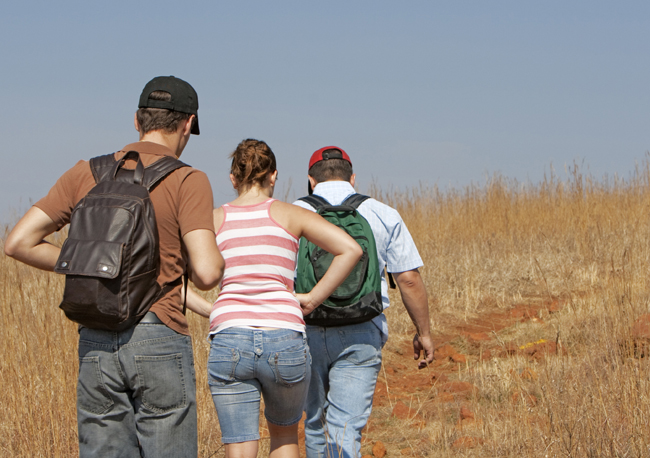 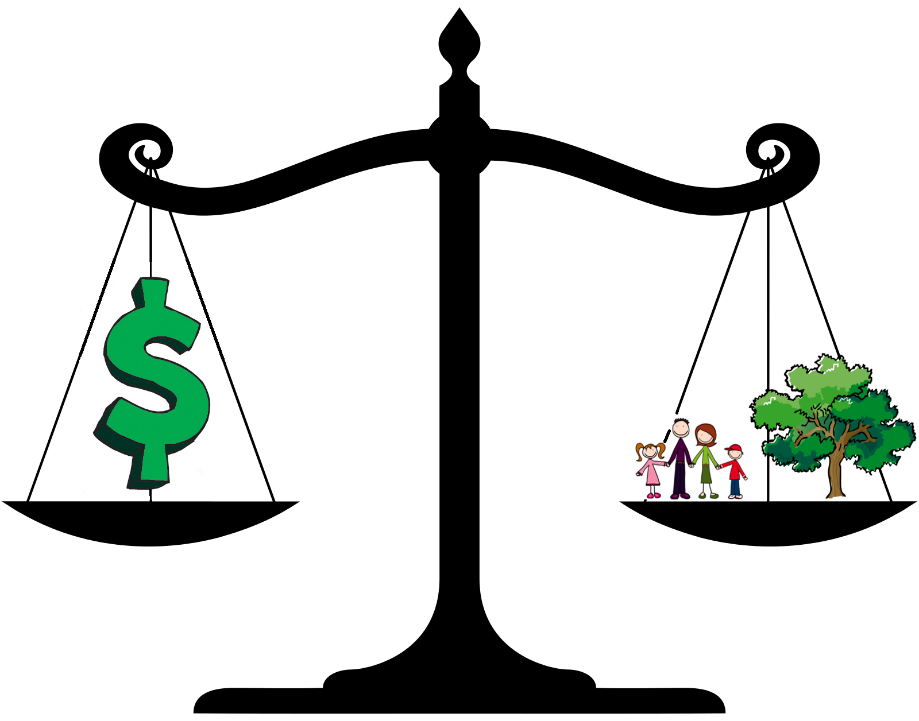 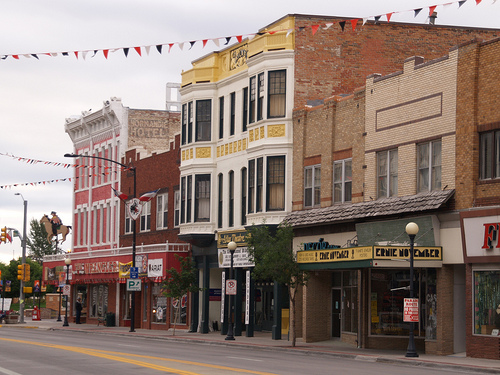 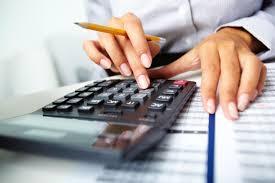 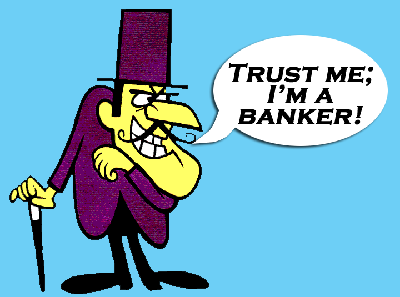 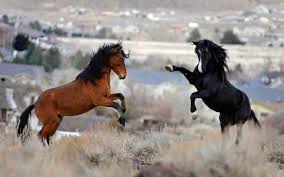 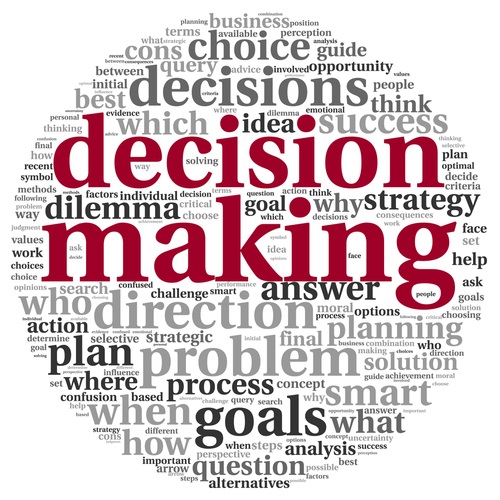 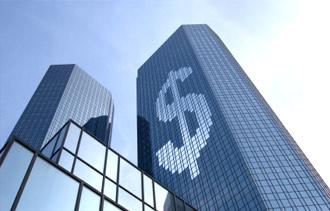 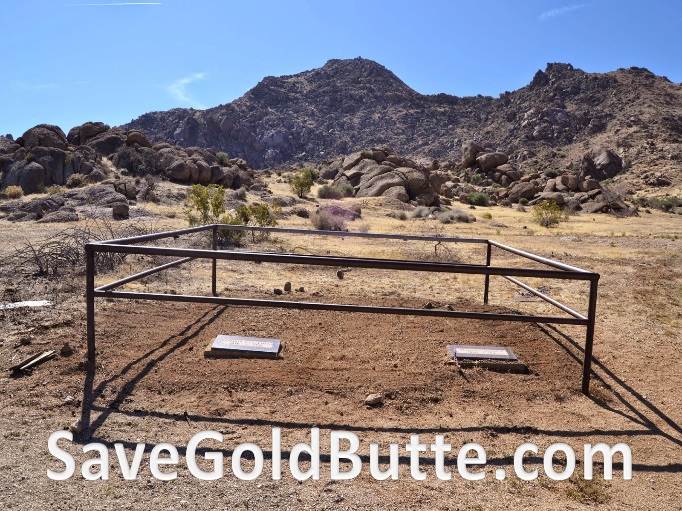 Adaptive management – 

Structured iterative process of robust decision making

or

Framework promoting ‘superstitious learning’
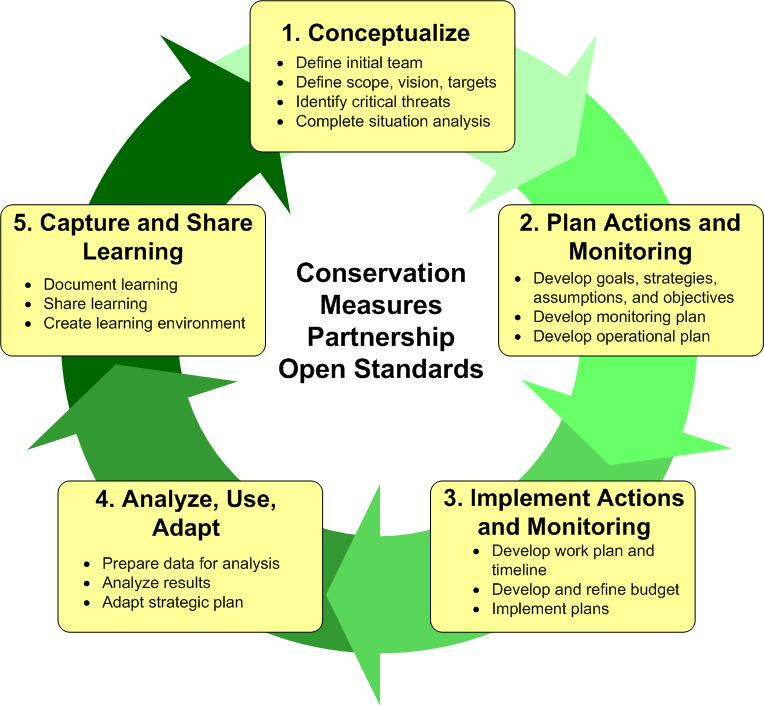 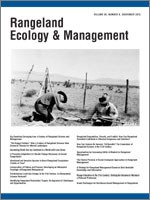 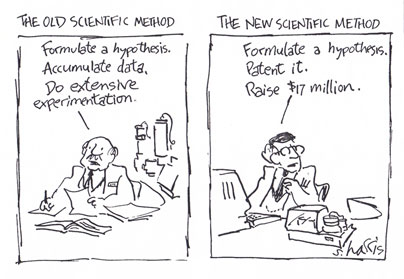 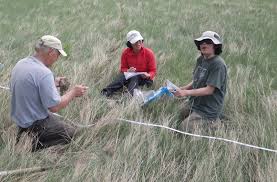 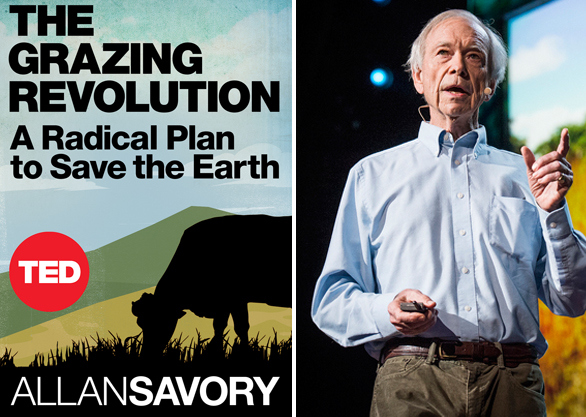 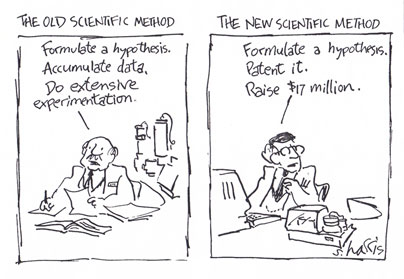 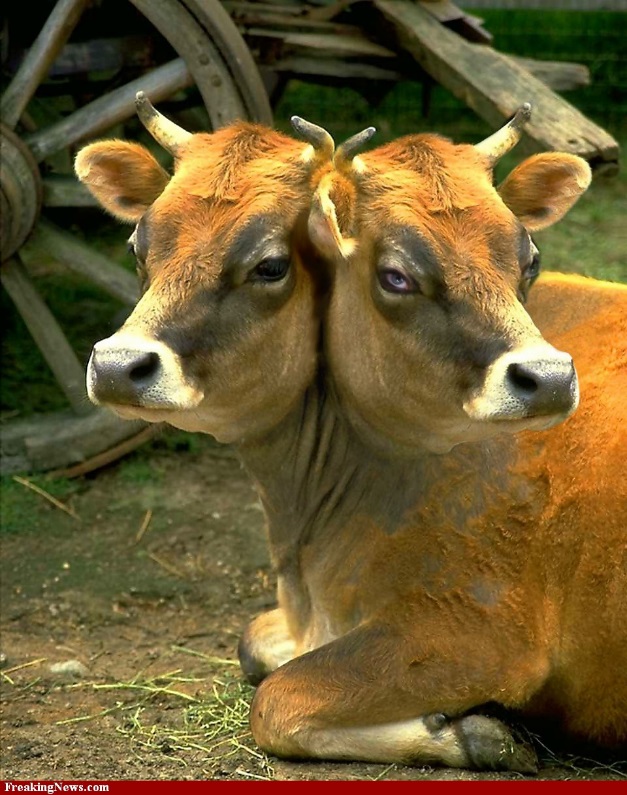 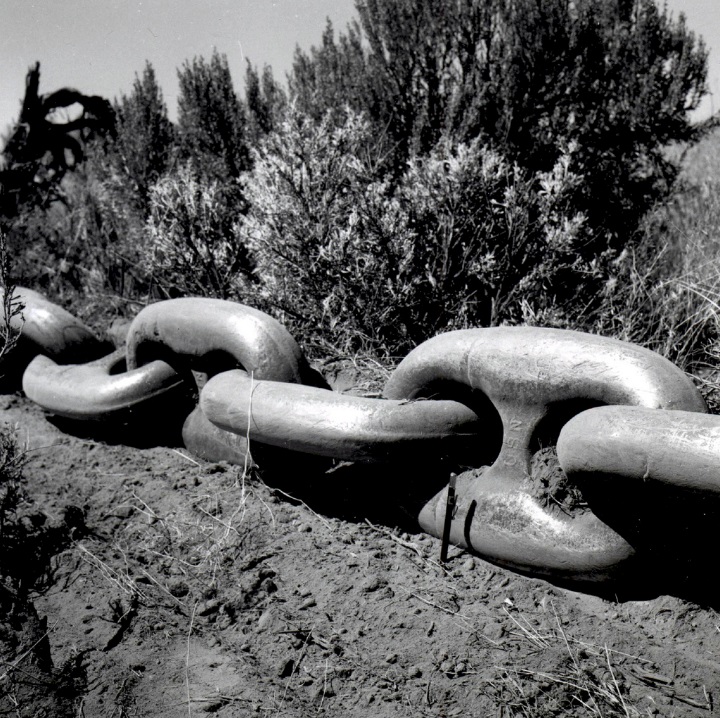 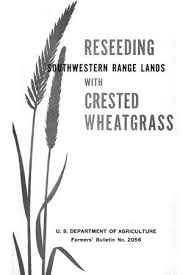 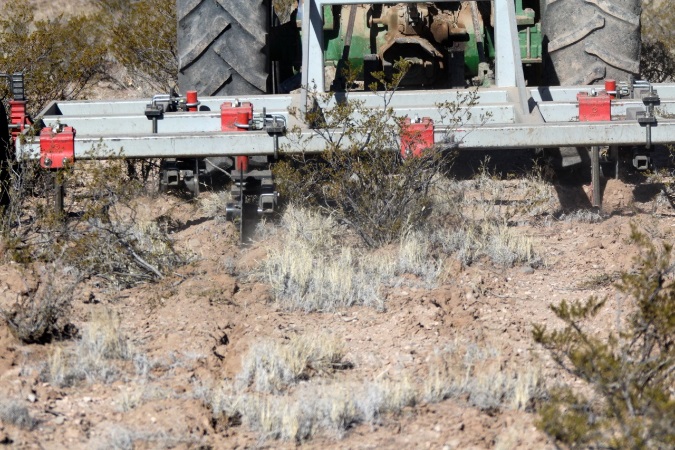 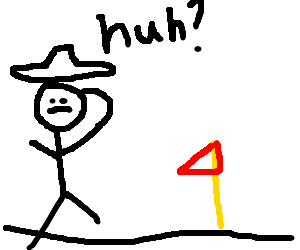 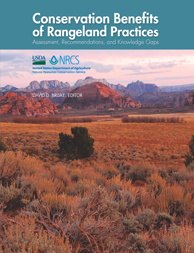 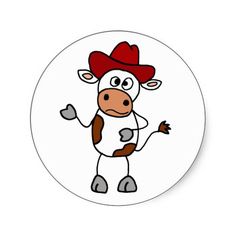 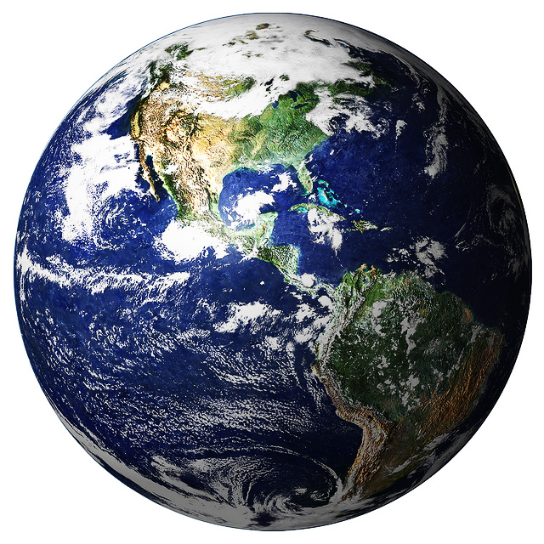 Soil carbon sequestration to offset atmospheric GHG levels
Seems like a really good idea!
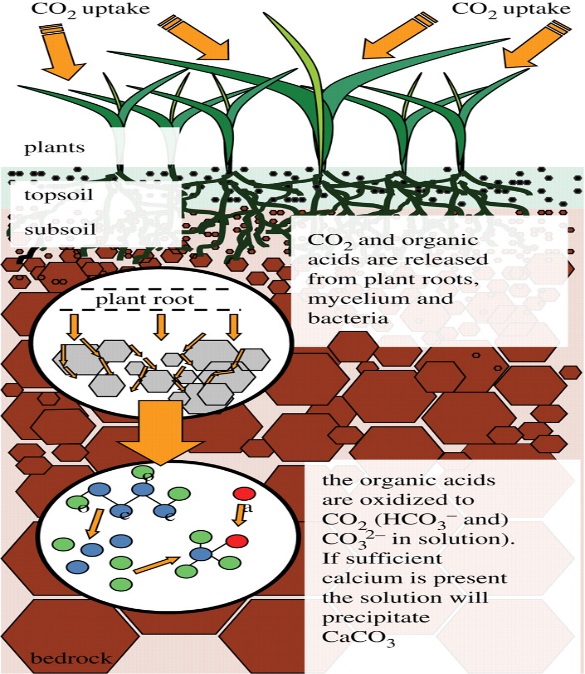 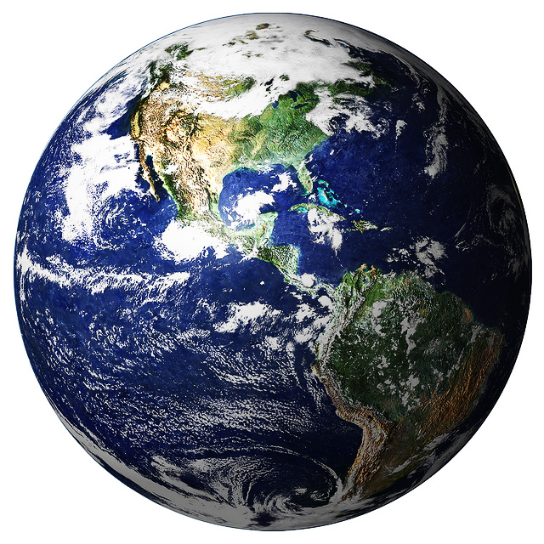 Soil carbon sequestration to offset atmospheric GHG levels
Fairly complicated and complex
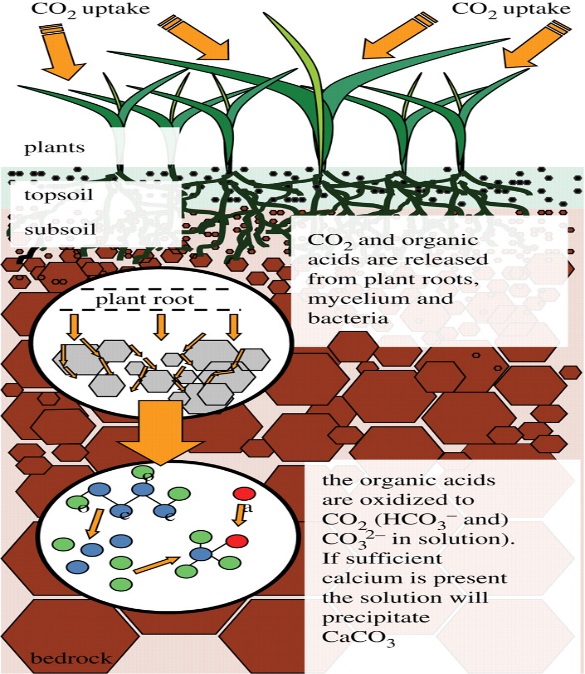 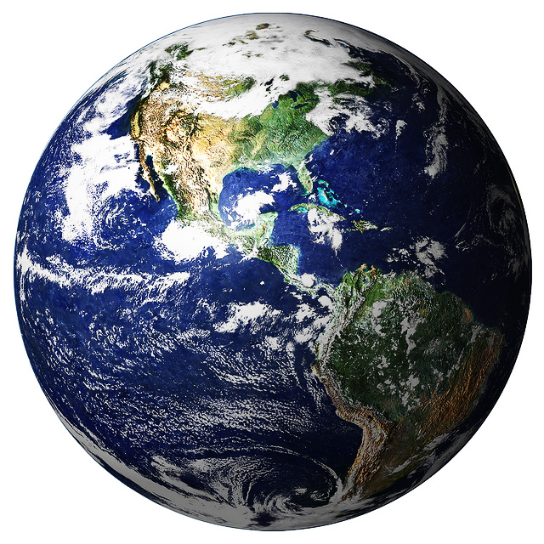 Soil carbon sequestration to offset atmospheric GHG levels
+ feedbacks
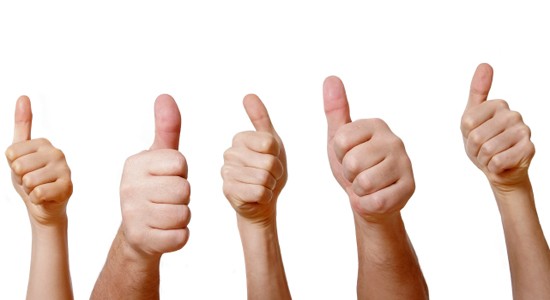 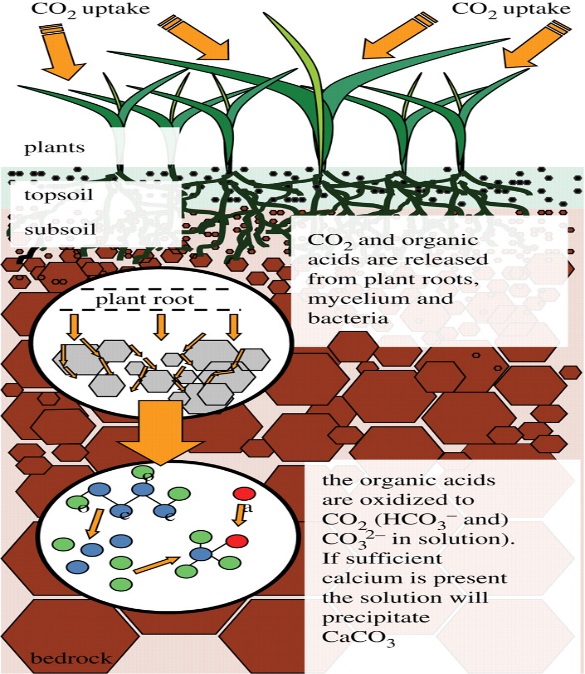 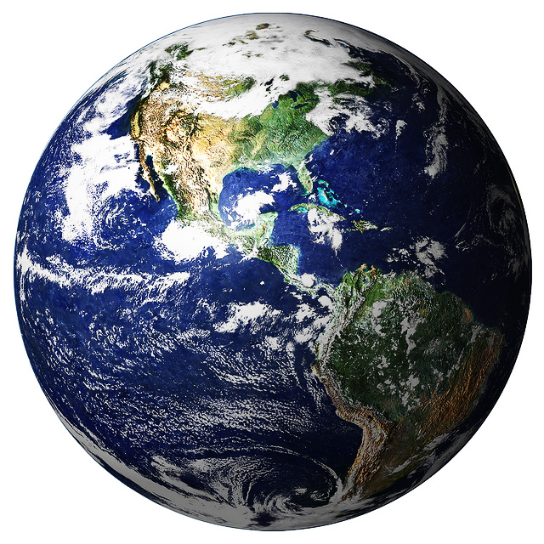 Soil carbon sequestration to offset atmospheric GHG levels
- feedbacks
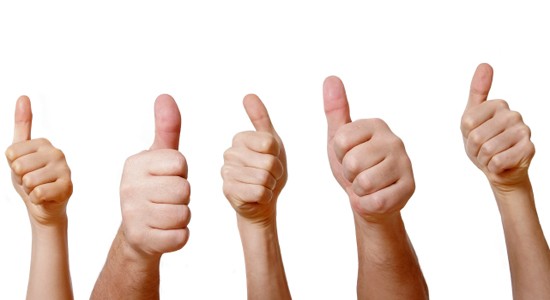 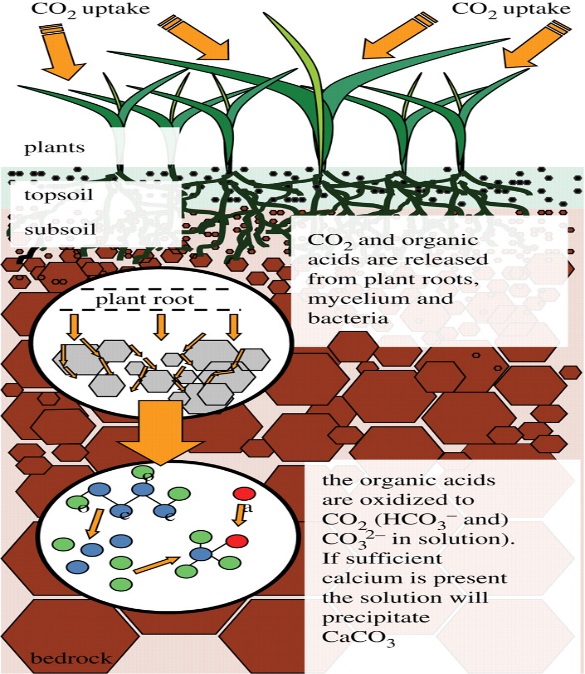 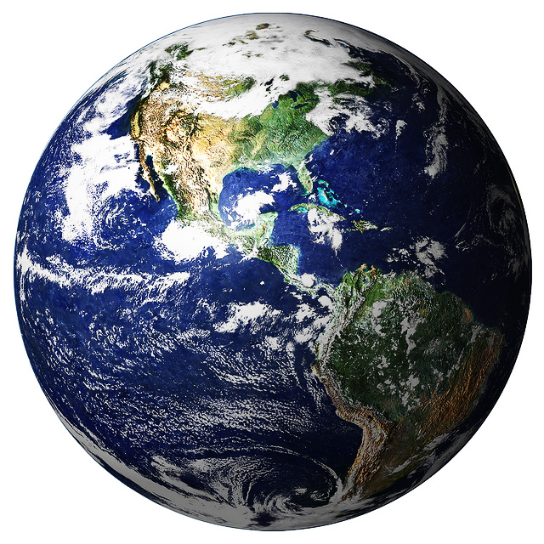 Soil carbon sequestration to offset atmospheric GHG levels
Its all too hard!
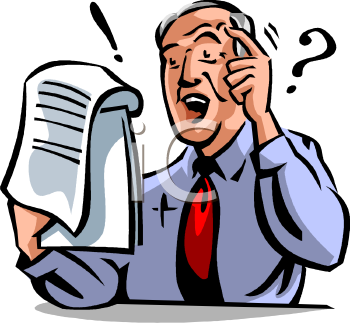 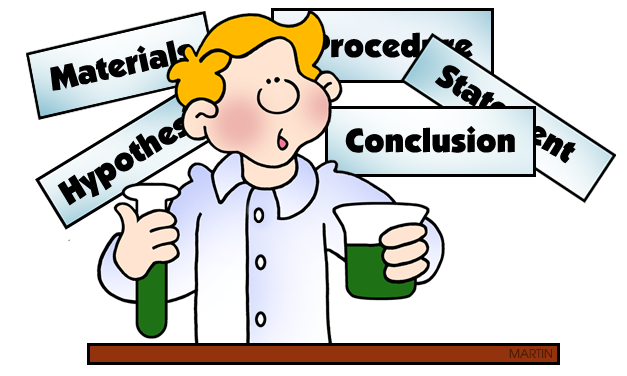 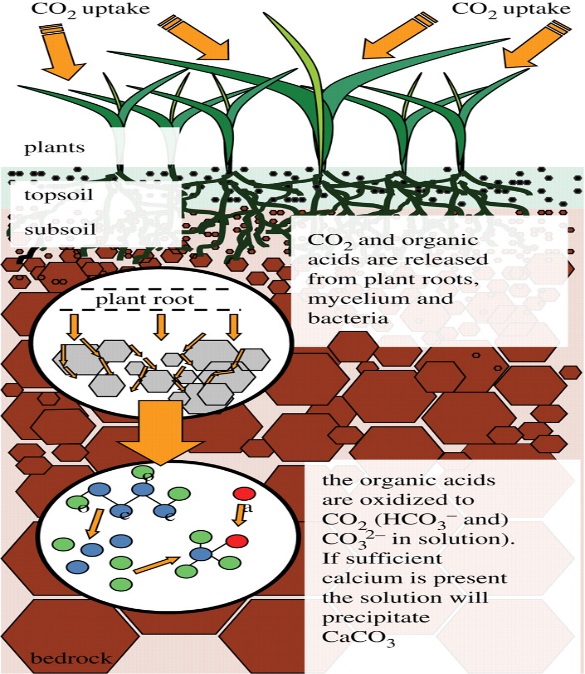 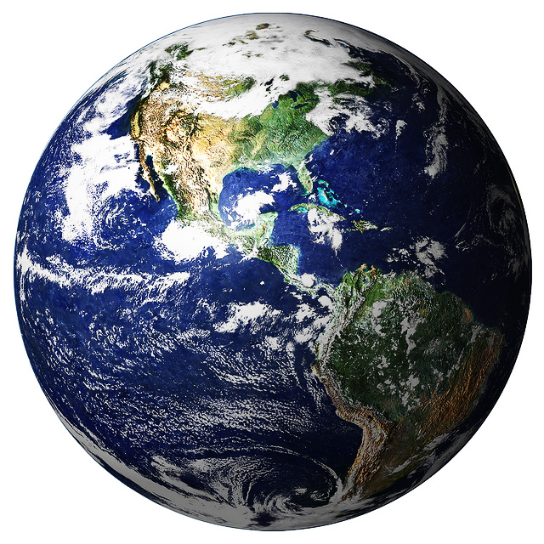 Soil carbon sequestration to offset atmospheric GHG levels
Activity focused rather than outcome focused-half finished experiments
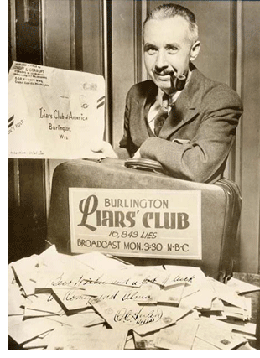 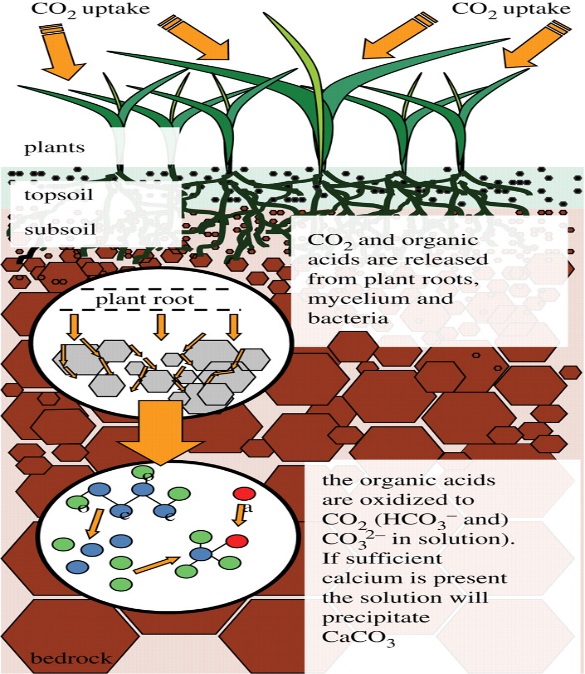 Dr David Bowman “Management by Hypothesis”

Landscape management practices must be defined and treated as experiments
	experiments have hypotheses, design, analysis and testing
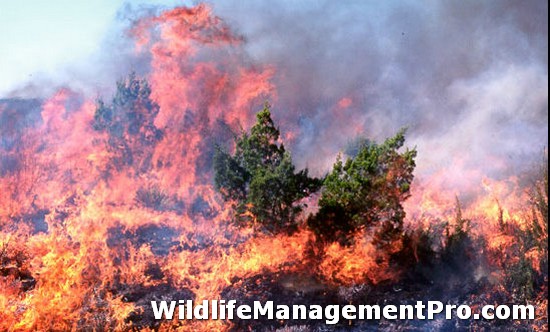 New Scientist 1995
For science to be relevant, it has to be used

Using rigorous testing and hypotheses that can be rejected
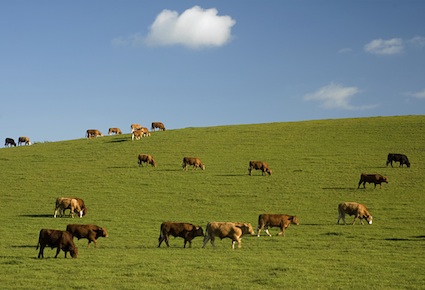 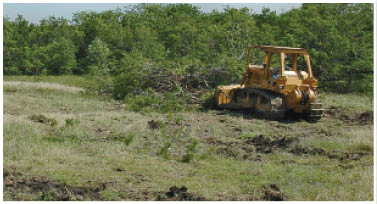 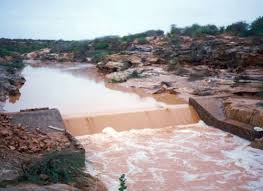 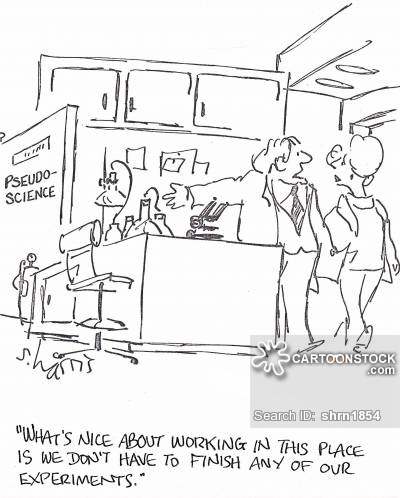 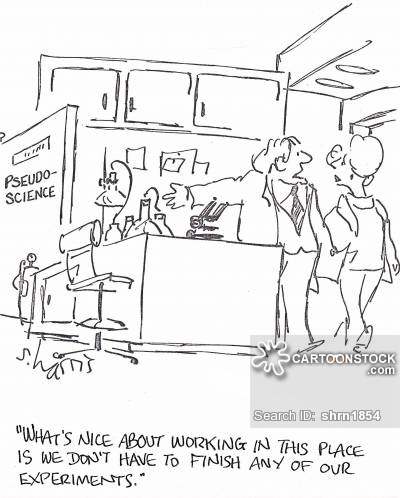 RANGELAND SUSTAINABILITY:
IS SCIENCE RELEVANT

yes


WHAT IS NEXT?

more time, effort and commitment to hypothesis development, testing and refinement